ПРОЕКТ Разработка онлайн-курсов и симуляторов, обеспечивающих
формирование компетенций в области использования онлайн-курсов
 
в рамках основного мероприятия «Реализация отдельных мероприятий приоритетного проекта «Современная цифровая образовательная среда в Российской Федерации» в сфере профессионального образования» государственной программы Российской Федерации «Развитие образования» на 2013-2020 годы



2017
1
Цель и ключевые задачи проекта
Целью проекта является создание системы повышения квалификации преподавателей и специалистов в области использования онлайн-курсов в образовательной деятельности вузов и учреждений СПО.
2
Основные принципы концепции
Компетентностный подход
3
Потенциальные потребители
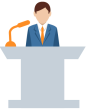 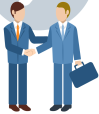 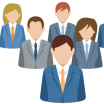 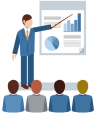 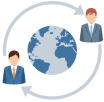 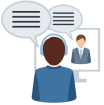 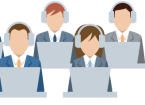 4
Процессы и участники
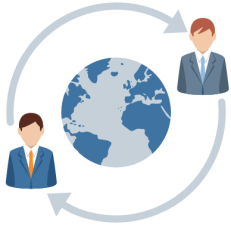 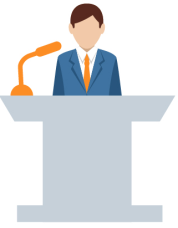 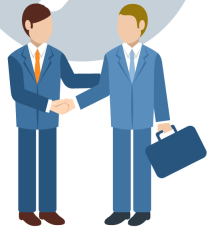 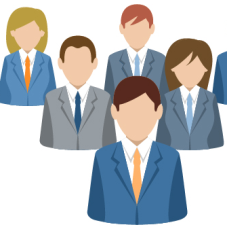 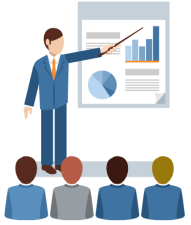 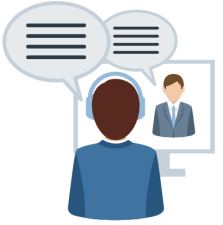 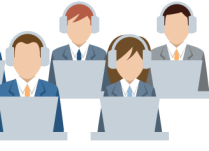 5
Онлайн-курсы для разных категорий работников ОО
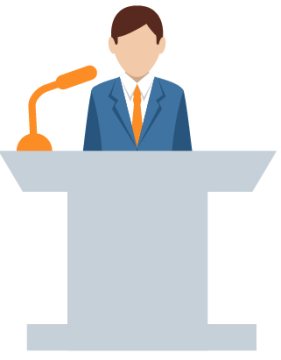 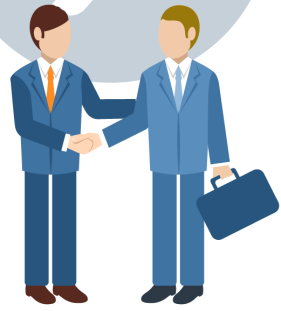 6
Онлайн-курсы для разных категорий работников ОО
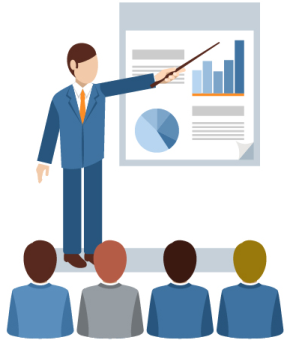 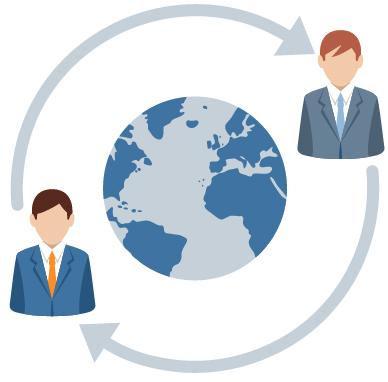 7
Конструктор программ повышения квалификации
Целевой набор  компетенций
Цифровой профиль компетенций
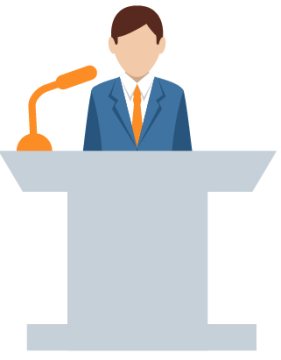 Постоянная корректировка профиля компетенций
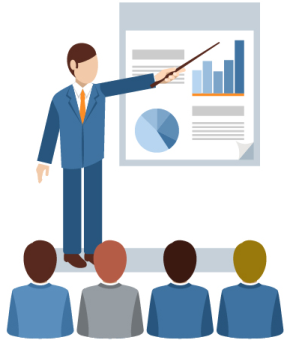 Образовательная цель
Адаптация
Входной тест
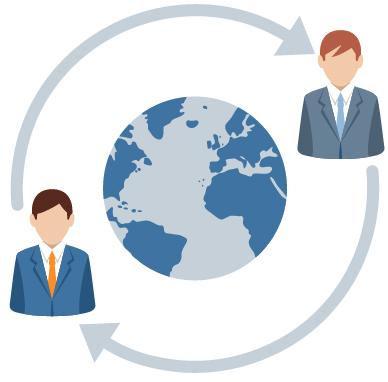 РОпромежуточные
Оптимальныйпуть
Программа повышения квалификации
Реализация программы повышения квалификации
Траект.1
Фиксация 
итогового
РО
Модуль 1
Модуль 4
Модуль 7
Модуль 11
Модуль 15
Модуль 20
Платформа МООК
Траект.2
Модуль 1
Модуль 4
Модуль 7
Модуль 17
Модуль 18
Модуль 23
Траект.3
Модуль 13
Модуль 1
Модуль 4
Модуль 19
Модуль 21
Модуль 27
Компьютерный симулятор профессиональной деятельности
Цели создания симулятора:
 моделирование набора профессиональных задач преподавателей и специалистов по внедрению и развитию онлайн-обучения, 
 обеспечение практической деятельности слушателей онлайн-курсов интерактивными учебными заданиями проектного типа. 
Замысел:
В симуляторе будет моделироваться процесс управления образовательной программой с учетом организационных и финансовых аспектов;
В основе симулятора лежит нелинейный сценарий: от выбора инструментов на начальных этапах проектирования ОП с включением в нее онлайн-курсов зависят ситуации и доступные инструменты на последующих этапах;
Участникам будет предоставлен выбор нескольких моделей включения онлайн-курсов в образовательный процесс: от модели перевернутого класса до исключительно электронного обучения.
Компьютерный симулятор профессиональной деятельности
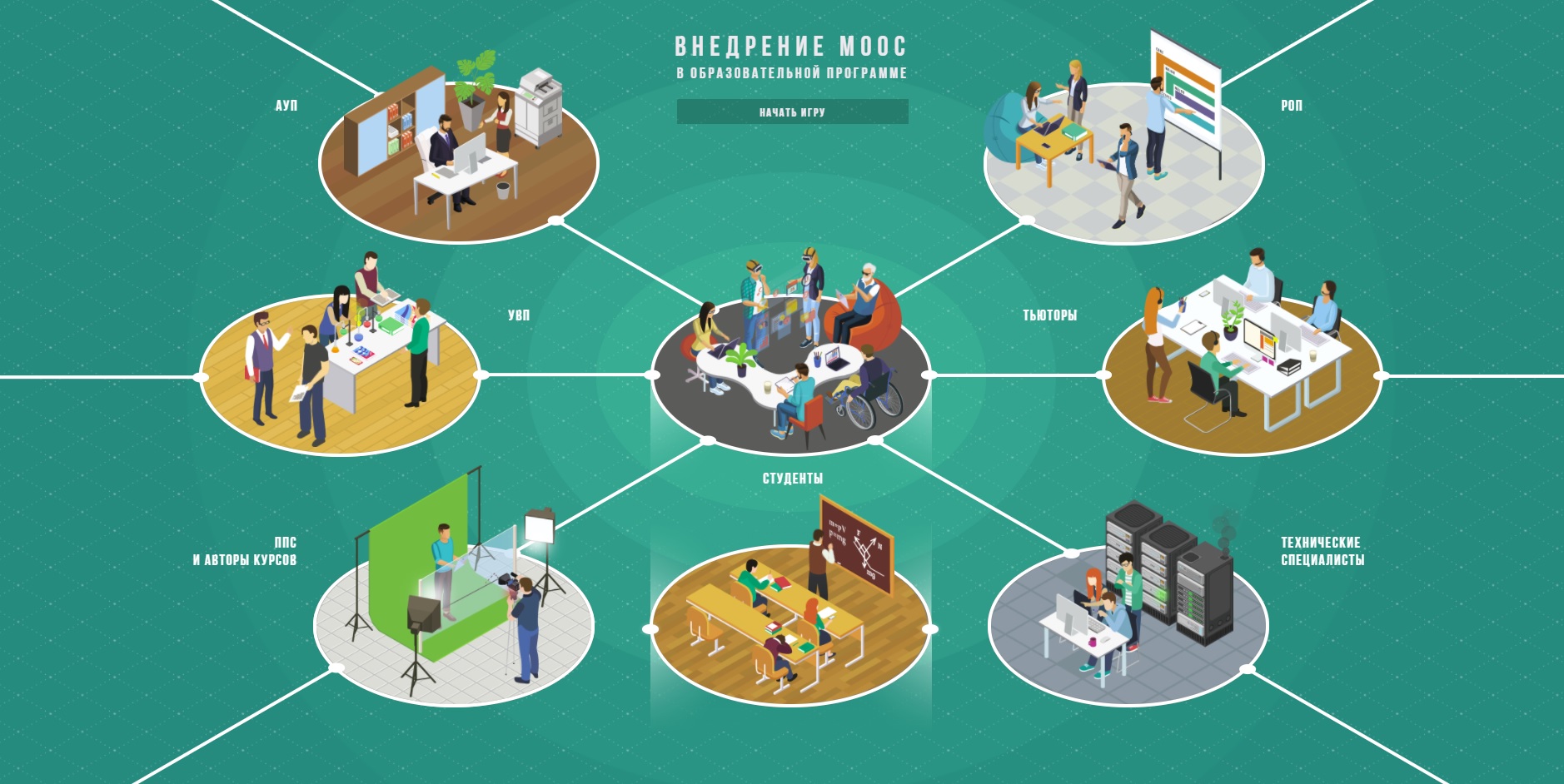 Компьютерный симулятор профессиональной деятельности
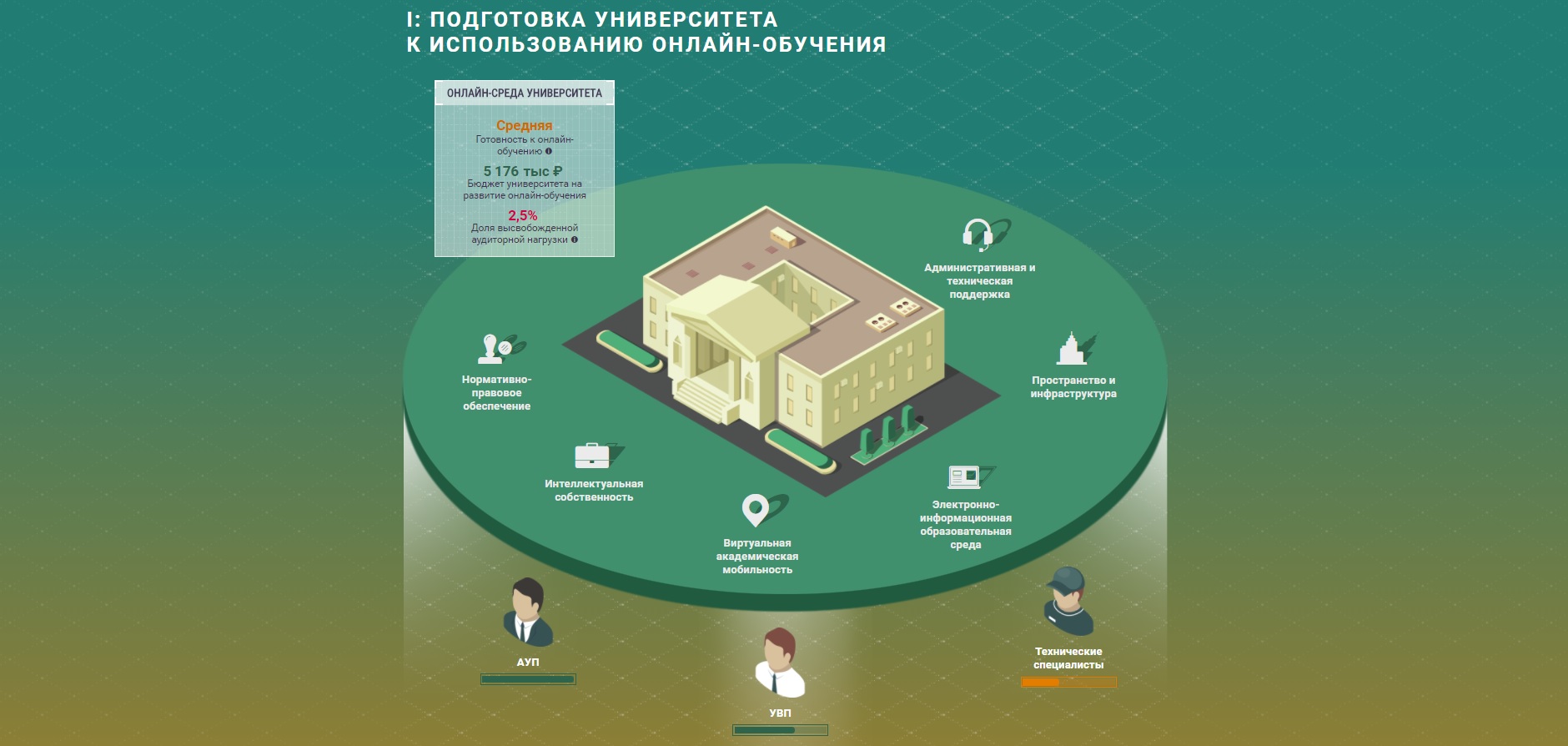 Компьютерный симулятор профессиональной деятельности
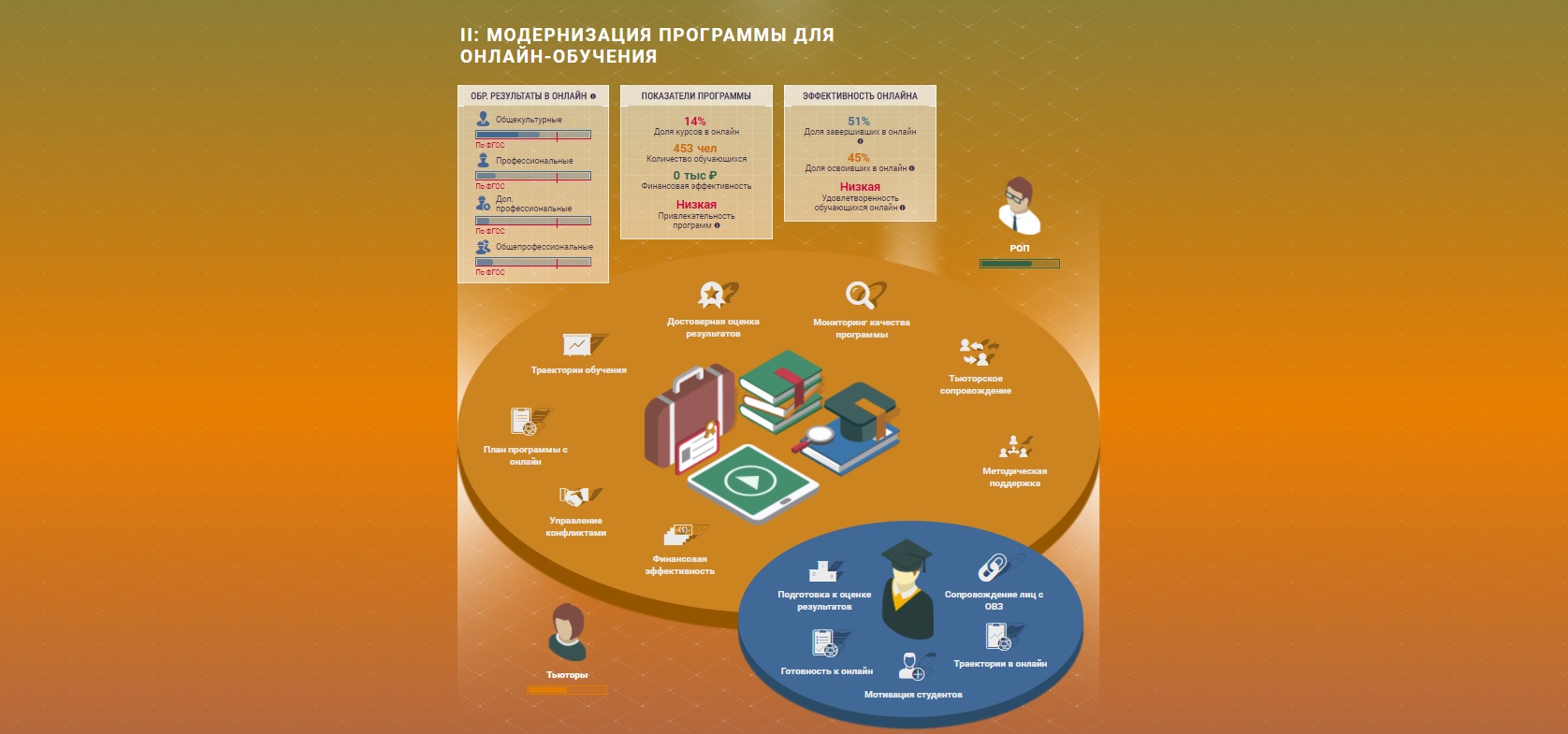 Компьютерный симулятор профессиональной деятельности
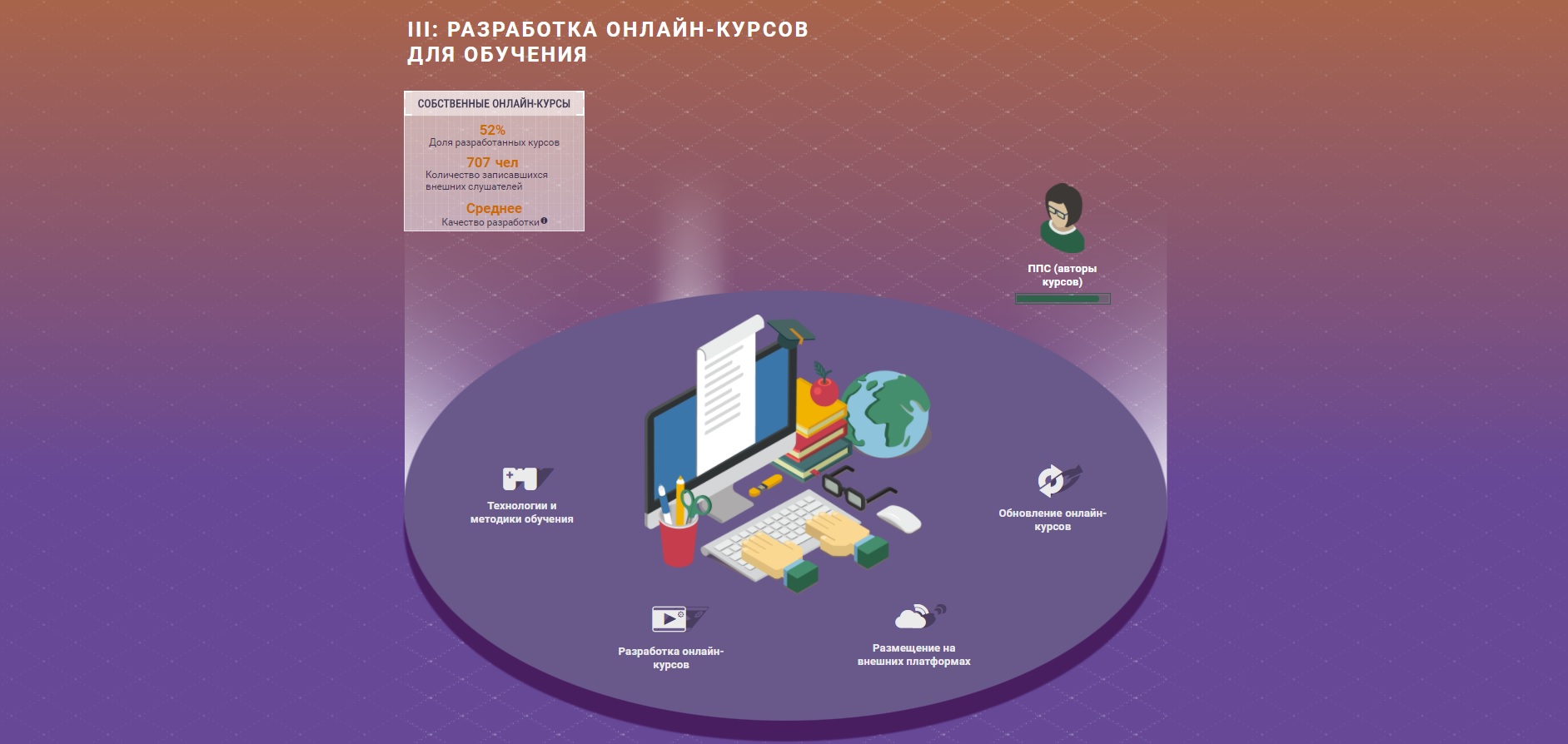 Полезные ссылки
Современная образовательная среда РФ: https://online.edu.ru/ru/; 
  Онлайн-курсы для повышения квалификации преподавателей и других работников образовательных учреждений: https://OpenProfession.ru , 
 	рубрика: Использование онлайн-курсов (https://EduMooc.OpenProfession.ru )
Национальная платформа открытого образования: https://openedu.ru/ ;
  Межвузовская площадка электронного образования «Универсариум»: https://universarium.org/;
   Просветительский проект «Лекториум»: https://www.lektorium.tv/ ;
Образовательная платформа и конструктор онлайн-курсов «Stepik»: https://stepik.org; 
Крупнейшая русскоязычная образовательная платформа по подготовке digital-специалистов «Нетология»: https://netology.ru/;
Образовательный сервис дополнительного профессионального образования UNIWEB: http://uniweb.ru/;
Платформа для создания и запуска онлайн-курсов «Eduardo»: http://eduardo.studio/;
Зарубежная платформа массовых открытых онлайн-курсов: https://www.coursera.org;
Зарубежная платформа массовых открытых онлайн-курсов: https://www.edx.org/.